ASPECTOS CLAVE PARA un CIERRE de año FISCAL exitoso
Diciembre 2021
BDO EN COLOMBIA
Cambios de la reforma 
en materia recaudatoria
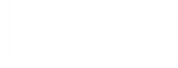 CAMBIOS SUSTANCIALES EN MATERIA RECAUDATORIA
Impuesto sobre la renta –Art. 7 y 8
Régimen Simple – Art. 41, 43, 56 y 57
Beneficio de economía naranja – Art. 4
Tarifa general para PJ pasa del 31% al 35%.
Tarifa para instituciones financieras durante los años 2022 a 2025 será del 38%. Solo aplica si tienen renta gravable igual o superior a 120.000 UVT.
Descuento del ICA pagado durante el respectivo año gravable  continua al 50%.
Se extiende hasta el 30 de junio de 2022 y la aplicación del beneficio se disminuye de 7 a 5 años.
Se amplía la base para que contribuyentes del impuesto de renta se acojan al régimen pasando de 80.000 a 100.000 UVT en ingresos brutos.
El termino de inscripción al régimen Simple se amplía hasta al último día hábil del mes de febrero.
Por el año 2022 no serán responsables del IVA ni del Impoconsumo, los contribuyentes que desarrollen actividades de expendio de comidas y bebidas, que hagan parte del régimen de tributación SIMPLE.
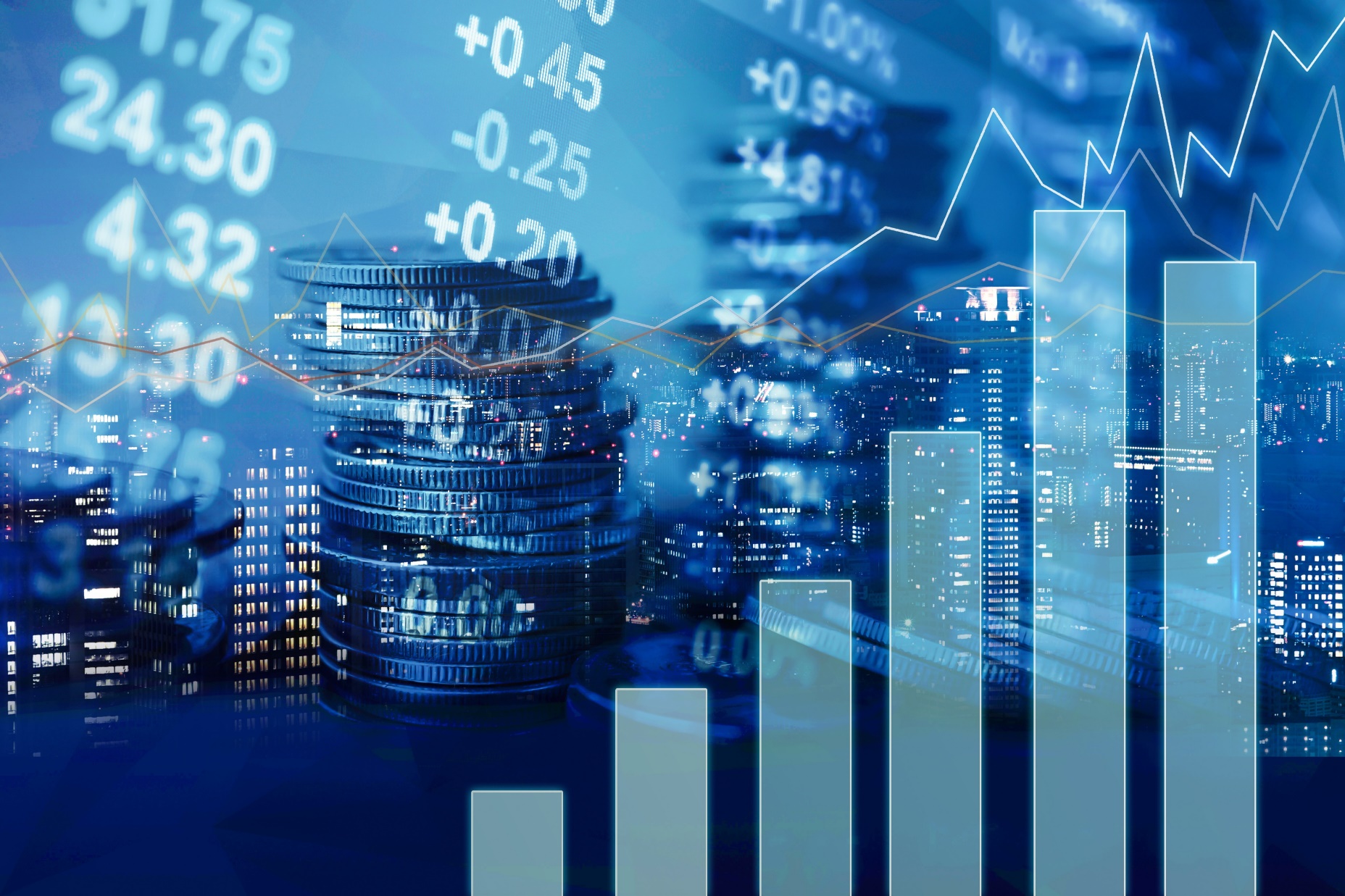 CAMBIOS SUSTANCIALES EN MATERIA DE CONTROL FISCAL
1
La DIAN podrá Inscribir de oficio en el RUT a cualquier persona natural que sea sujeto de obligaciones tributarias, con la información que suministre el Departamento Nacional de Planeación, Registraduría Nacional y Migración Colombia.
2
Intercambio automático de información. La DIAN mediante Resolución determinará los sujetos obligados a suministrar información.
3
Beneficiarios Finales: Se amplía la definición de beneficiarios finales. Se deroga el parágrafo 4º del artículo 23-1, se adiciona el artículo 631-6 y se crea el registro único de beneficiarios finales.
Tarifas impuesto sobre la renta y complementarios
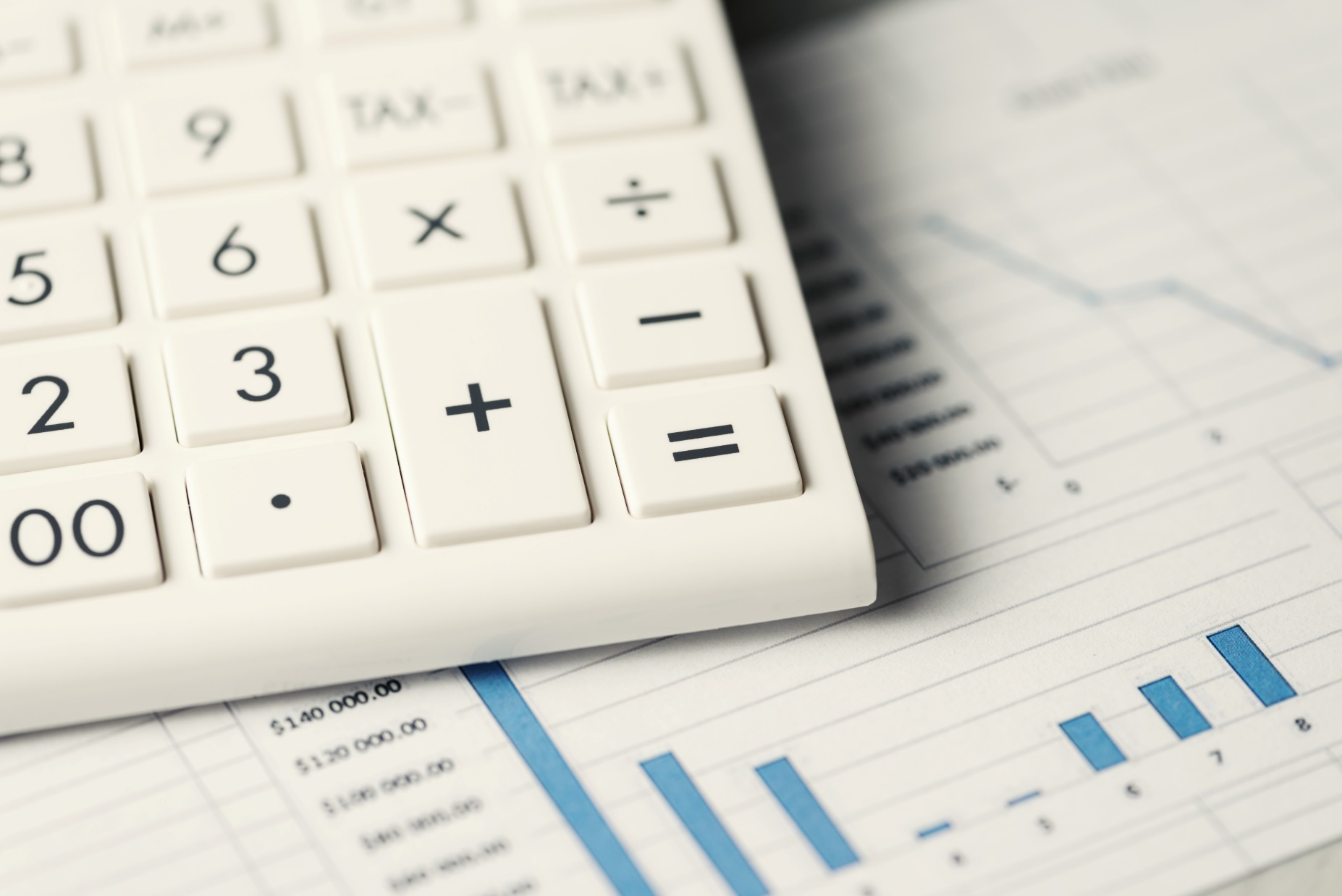 Tarifas
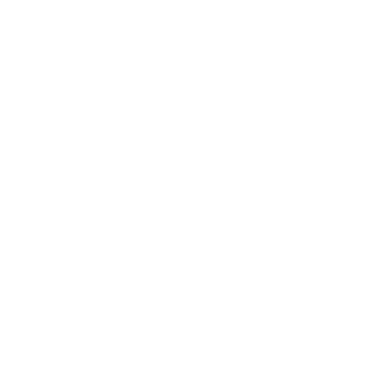 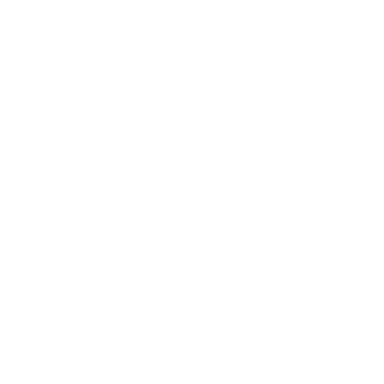 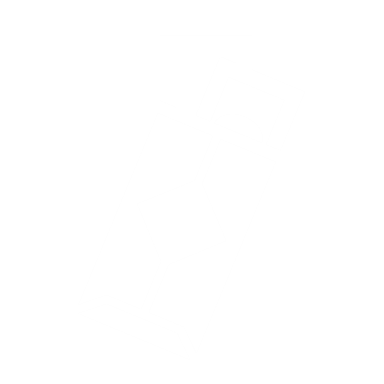 Implicaciones en impuesto diferido / DR 1311 permite registrar en patrimonio el impacto por cambio de tarifa
Distribución de dividendos
Distribución de dividendos
Ahorro del 4% decretando dividendos en 2021
Beneficio de auditorÍa
BENEFICIO DE AUDITORÍA
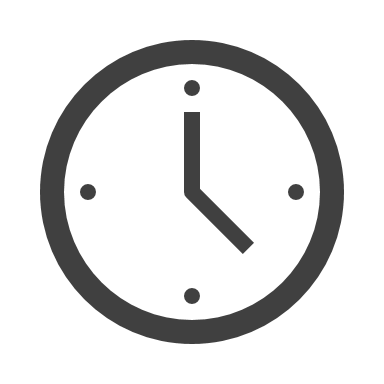 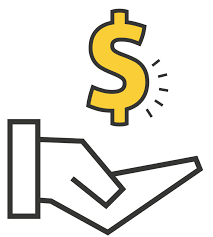 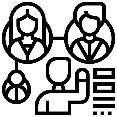 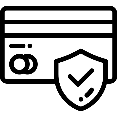 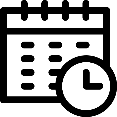 Artículo 689-3 del E.T. (Ley 2010 /Ley 2155)
PÉrdidas fiscales e impuesto diferido en épocas de covid
Pérdidas fiscales e impuesto diferido
Pérdidas fiscales proyecciones EE.FF.: 

Es probable que se generen rentas líquidas suficientes a futuro se revierta el impuesto diferido activo.
Es probable la recuperación del impuesto diferido activo.
Proyecciones cambian 
con ocasión al COVID

Impacto en el impuesto diferido – Cambio de tarifa al 35%

Posibilidad de reversión y disminución del impuesto diferido activo.
Antes
Después
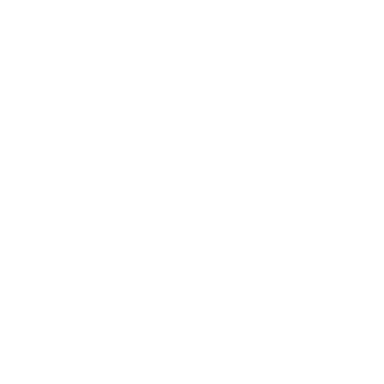 Sentencia CE Radicado: 11001-03-27-000-2021-00008-00 (25444). Suspensión de los oficios DIAN Nos. 756 de 27 de marzo de 2019 y 1017 de 3 de julio de 2018 donde se limitaban las pérdidas de los años donde no existía el CREE a la fórmula de transición.
Límites de la depreciación y su Suspensión
LÍmite de la depreciación
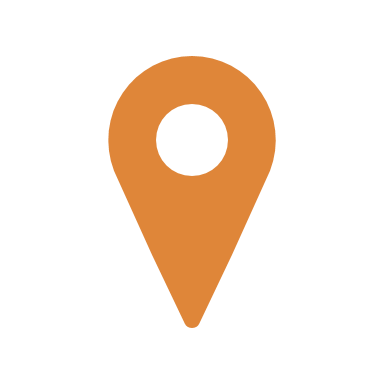 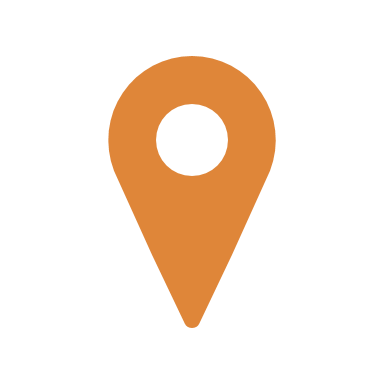 FISCAL
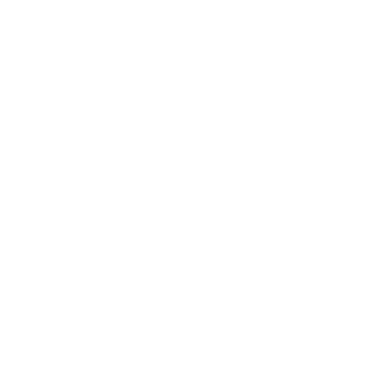 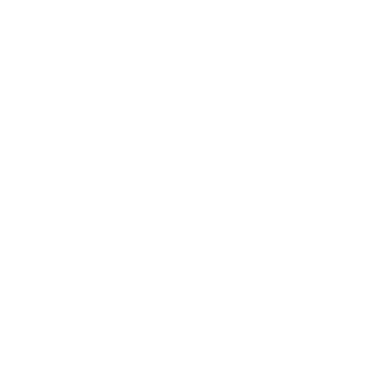 El Gobierno Nacional reglamentará las tasas máximas de depreciación
Depreciación de PPYE por componentes principales, la depreciación fiscal no podrá ser superior a la permitida para el elemento de PPYE en su totalidad.
Oscilarán entre el:
 2.22% y el 33%
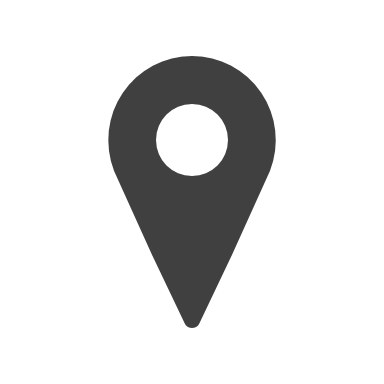 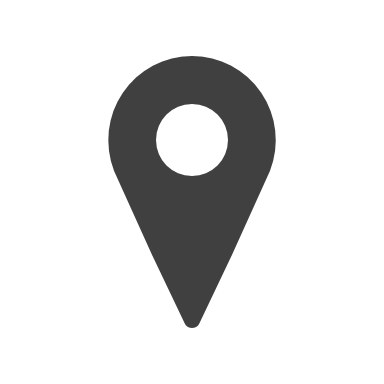 Establecido de conformidad con la técnica contable, siempre que no supera el definido por el Gobierno Nacional.
Ausencia de reglamento.
El valor máximo de depreciación será entre: 
2.22% y el 20%.
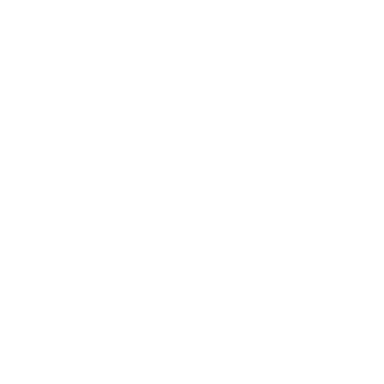 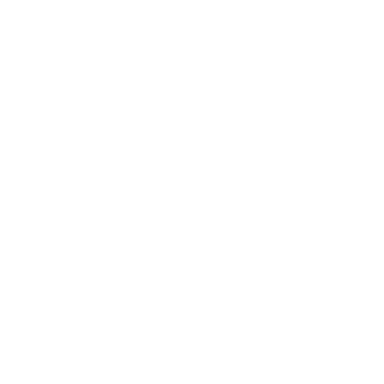 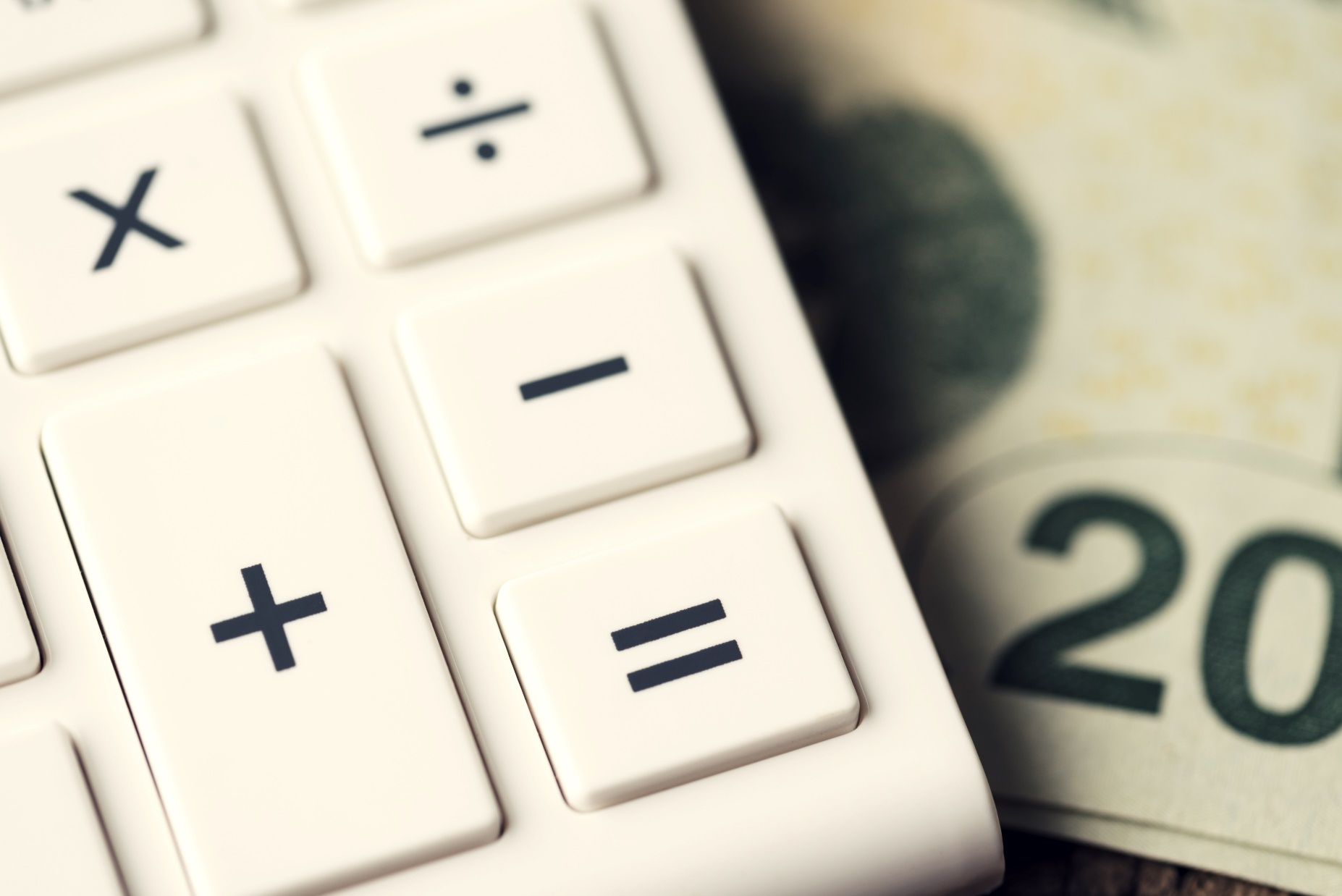 Suspensión de depreciación
CONCEPTO CTPC
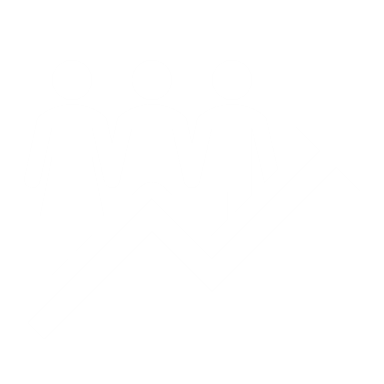 Distribución sistemática del importe depreciable de un activo a lo largo de su vida útil.
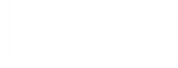 Provisión y castigo de cartera
Provisión de cartera
En caso de que la Compañía decida modificar su política contable de provisión de cartera es importante que tenga en cuenta las siguientes características y requisitos establecidos por la norma fiscal:
La obligación se hay contraído con justa causa a titulo oneroso.
Que se haya originado en actividades de la actividad productora de renta.
Que se haya tomado en cuenta al computar la renta declarada en años anteriores.
Que la provisión se haya constituido en el año o periodo gravable de que se trate
Que la obligación exista en el momento de la contabilización de la provisión.
Que se justifique su carácter de dudoso o difícil cobro. 
No aplica con vinculados económicos.
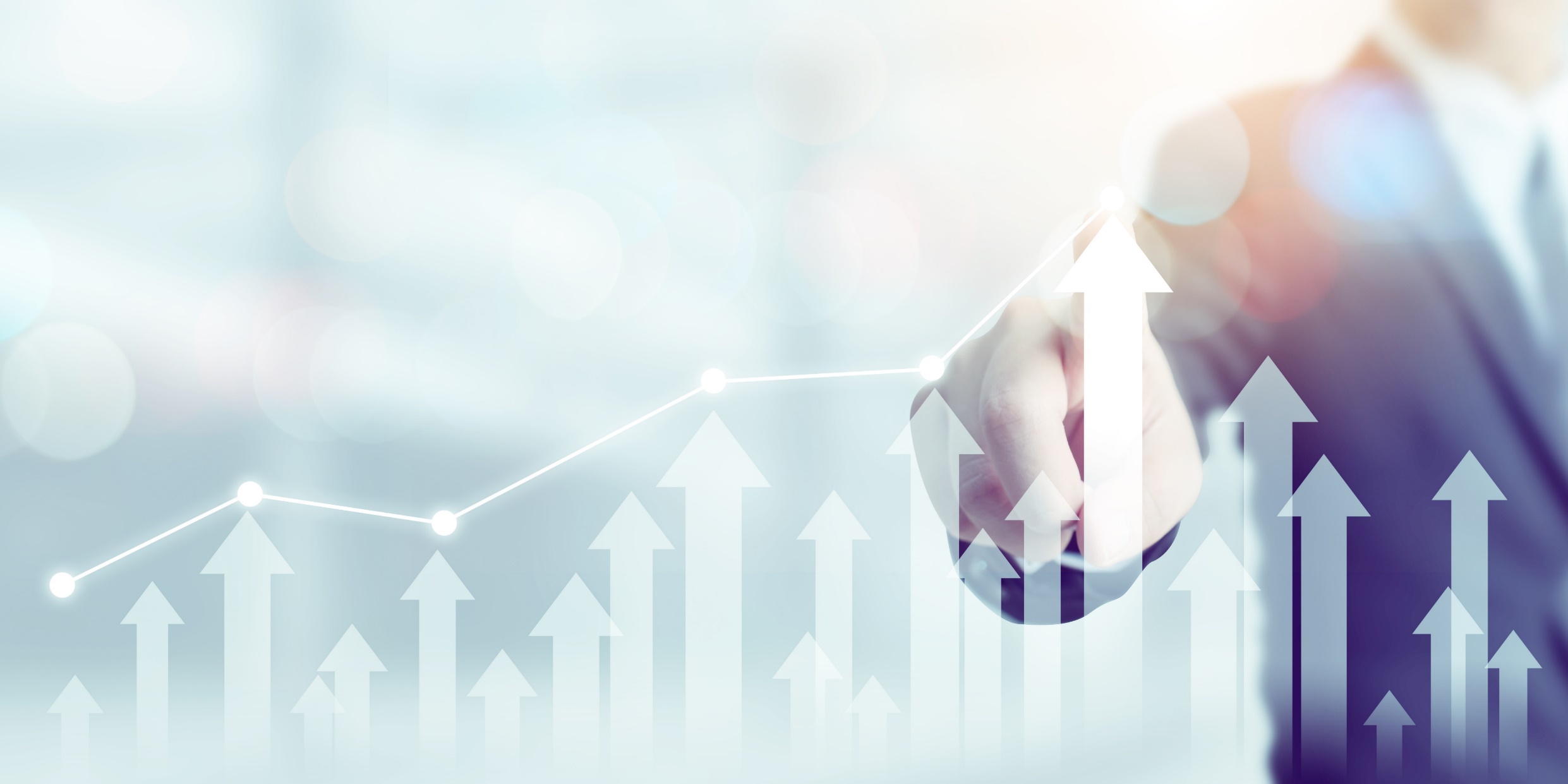 CASTIGO DE CARTERA
Para la procedencia de la deducción por deudas manifiestamente perdidas o sin valor será necesario que:
1
Que la respectiva obligación se haya contraído con justa causa y a título oneroso.
Que se haya tomado en cuenta al computar la renta declarada en años anteriores o que se trate de créditos que hayan producido rentas declaradas en tales años.
2
Que se haya descargado en el año o periodo gravable de que se trata, mediante abono a la cuenta incobrable y cargo directo a pérdidas y ganancias.
3
4
Que la obligación exista en el momento de descargo.
Que existan razones para considerar la deuda manifiestamente perdida o sin valor. Deberá probarse su incobrabilidad (informe de abogado).
5
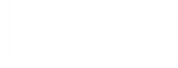 LÍmite en cambios en políticas de castigos de inventarios
Art. 64 E.T.
El Inv será deducible en su precio de adquisición + los costos atribuibles y de transformación.
Cuando el valor neto de realización es inferior al Costo Histórico.
Bajo el sistema de inventarios permanentes.
Bajo el sistema de juego de inventarios.
Requisitos.
Siempre que se demuestre el hecho que dio lugar a la pérdida se acepta deducción del 3%, sobre la base de tratase de inventarios de fácil destrucción o pérdida.
Al demostrar que son inventarios de fácil destrucción o pérdida se acepta deducción del 3%.
NO tiene efectos fiscales.
El inventario no sea de fácil destrucción o pérdida.
Se castiga en libros.
Niveles de pérdida mayores son admitidos con la demostración de fuerza mayor o caso fortuito.
Se acepta la deducción por fuerza mayor o caso fortuito por el art. 148 E.T
Se destruye efectivamente, se recicla o chatarriza
La baja se evidencia en un acta o documento soporte. 
.
Pagos al exterior
Convenios de doble imposición
Vigentes
CAN
Pendientes
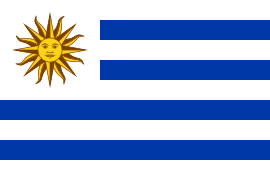 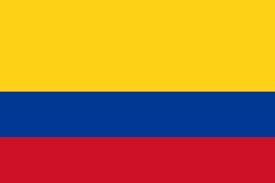 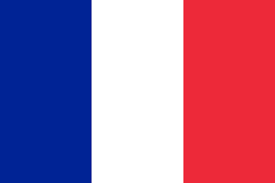 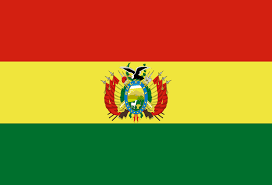 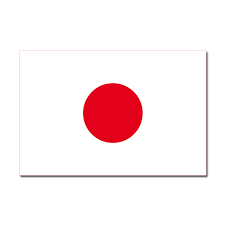 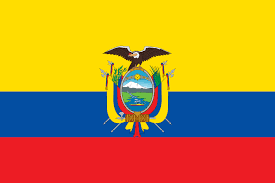 Argentina
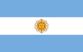 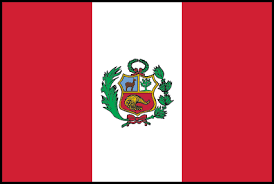 Impacto COVID en deducibilidad de gastos al exterior por la limitación al 15% de la renta líquida (excepción *CDI).
RETENCIÓN EN LA FUENTE POR PAGOS O ABONOS POR CONTRATOS DE ADMINISTRACIÓN O DIRECCIÓN
La provisión debe respetar el principio de devengo
Es importante tener en cuenta que, cuando se provisionan gastos al exterior se debe respetar el principio del devengo y hace la retención en la fuente al momento de la provisión. 

En caso de que la retención se haga en un periodo diferente a la provisión hay un riesgo de rechazo del gasto (Cruce MM).
Devengo en pasivos estimados
Devengo en los pasivos estimados
2021
2022
Costos en la actualización de pasivos estimados
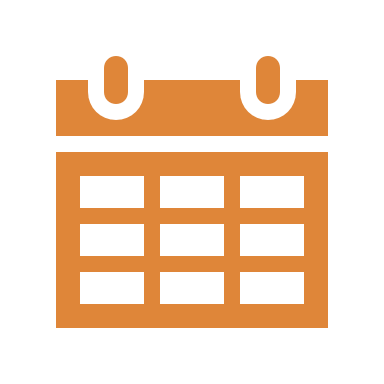 NO
Retención
Devengo
No será deducible sino hasta el momento en el que surja la obligación de efectuar el desembolso con un monto y fecha ciertos y no exista limitación alguna.
2021
OK
Retención
Devengo
Regla de subcapitalización
Art. 118 -1 y Dec. 761 de 2020
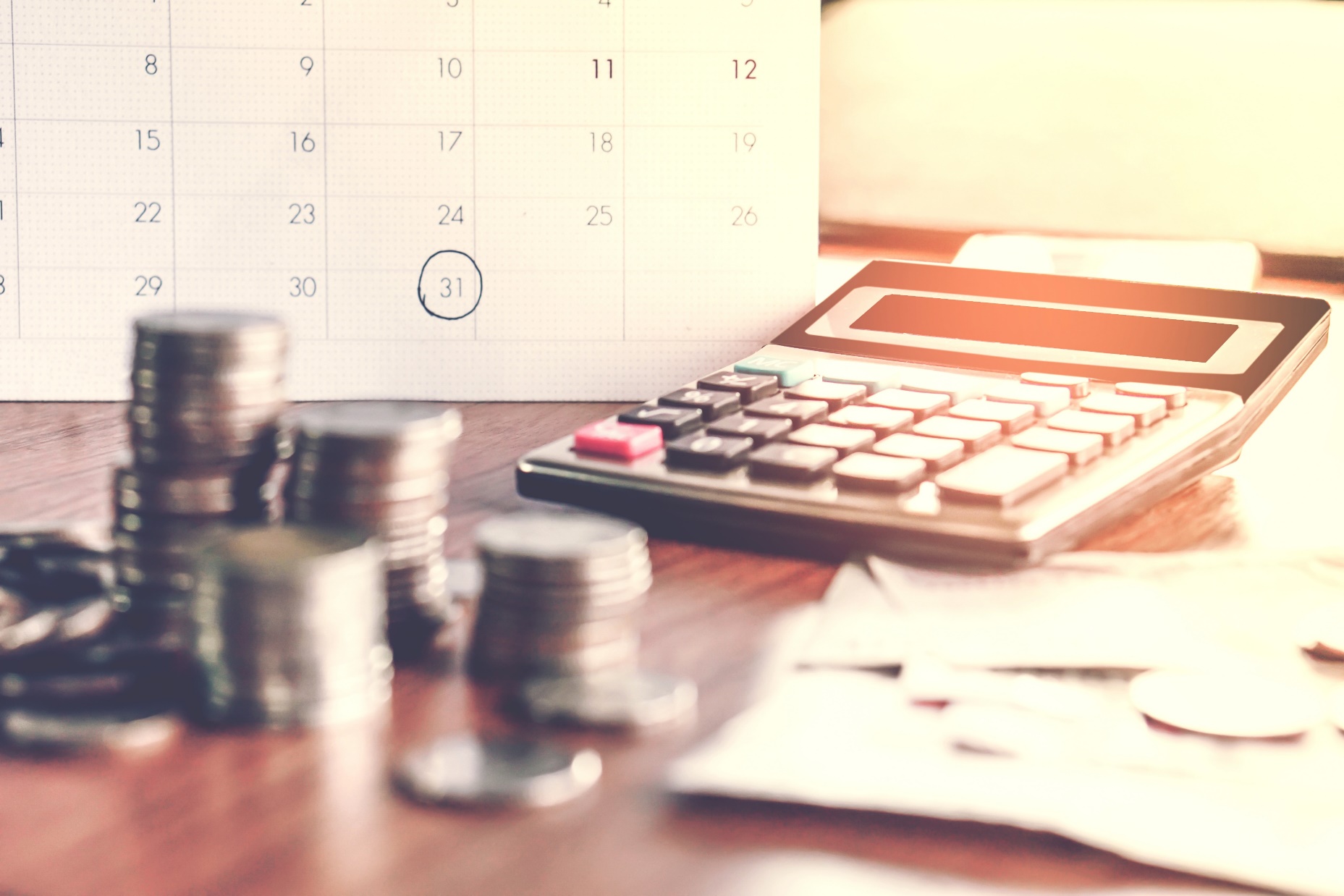 SUBCAPITALIZACIÓN:
ARTÍCULO 118-1 E.T.
288 E.T
Patrimonio líquido determinado a 31de diciembre del año gravable anterior.
2
Intereses con ocasión de deudas con vinculados económicos.
Cambio de las últimas reglamentaciones en deudas en moneda extranjera, se aplican reglas de ET para diferencia en cambio y no la TRM promedio en los días de permanencia de la deuda.
Efecto COVID puede disminuir el monto máximo de endeudamiento para años siguientes (posibles pérdidas o incrementos de pasivos).
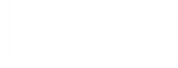 [Speaker Notes: IDEAS FISCALES EN ÉPOCA DEL CORONA VIRUS >> REUNIÓN VIRTUAL ABRIL 8 DE 2020]
SUBCAPITALIZACIÓN:
Artículo 118-1 E.T.
OJO: No aplican excepciones en cadenas de préstamos. Oficio DIAN No.1108 de 22/07/2021
Empresas industriales de transformación, de hotelería y de minería.
En la industria de construcción y venta de inmuebles.
Empresas que invoquen hechos constitutivos de fuerza mayor o caso fortuito que afecten las rentas de sus aportes y acciones.
[Speaker Notes: IDEAS FISCALES EN ÉPOCA DEL CORONA VIRUS >> REUNIÓN VIRTUAL ABRIL 8 DE 2020]
FACTURACIÓN
Documento soporte y facturación POS
FACTURA ELECTRÓNICA
ASPECTOS A TENER EN CUENTA
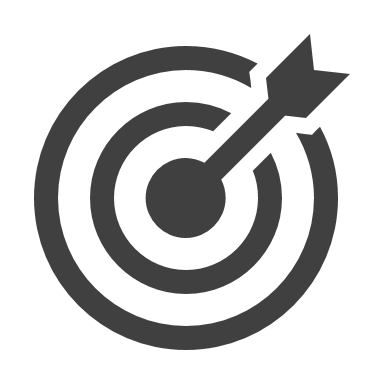 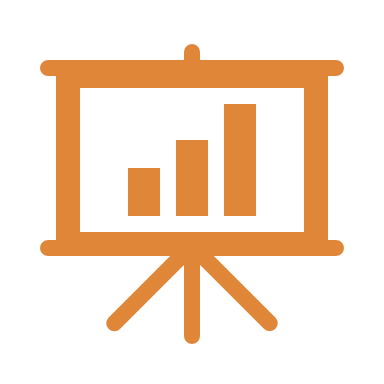 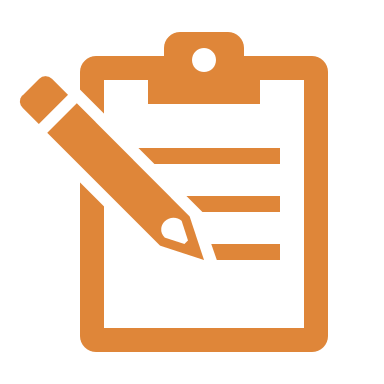 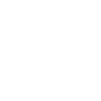 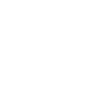 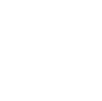 Tener en su sistema reporte de costos y deducciones con el indicador o el soporte respectivo. Especialmente para SAF automáticos
Revisar la obligación de facturar electrónicamente de sus proveedores para asegurarse de recibir la factura en el medio correspondiente.
Identificar facturas expedidas por proveedores en medios distintos a los electrónicos.
El porcentaje máximo que podrá soportarse sin facturación electrónica que para el 2021 es del 20% y para el 2022 del 10%, desaparece, ahora todo debe soportarse con factura electrónica.
30
FACTURA ELECTRÓNICA
El sistema de facturación comprende factura de venta, documentos equivalentes y los que Determine la Dian.
Cuando se pacten plazos para el pago, el adquirente debe confirmar el recibo de la factura y la prestación del servicio
Remisión a los art 651 y S.S, para sanciones por la expedición sin la debida forma o por no remitir la información exigida
El documento POS se puede expedir, si la venta no supera 5 UVT por cada documento.
En la transferencia de derechos económicos de las FE que sean título valor, el enajenante deberá inscribir en el Radian la transacción.
El porcentaje máximo a soportarse sin facturación electrónica desaparece, ahora todo debe soportarse con FE.
FACTURACIÓN DE MUESTRAS
ASPECTOS A TENER EN CUENTA
Se debe expedir la factura de venta cuando se efectúe el retiro de inventarios cumpliendo con los requisitos previstos por la legislación vigente, a saber, los artículos 615, 616-1 y 617 del E.T
La expedición de la factura de venta en operaciones de retiro de inventarios de bienes deberá cumplir con todos los requisitos previstos en la Resolución DIAN No. 000042 de 2020 por corresponder a una factura electrónica de
venta
Ya que en
la operación no hay dos partes, es el facturador quien hará las veces
de adquiriente y vendedor, por lo cual, así deberá disponerlo en la respectiva factura de venta
La base gravable del IVA en los retiros de inventarios corresponde al “valor
comercial de los bienes”.
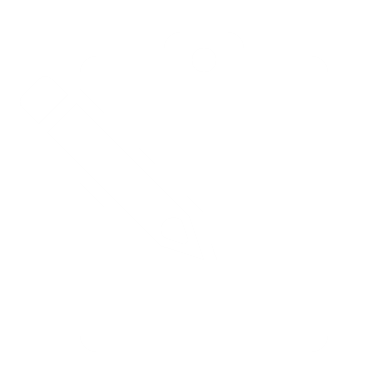 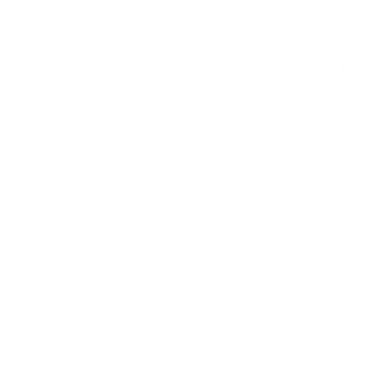 Documento soporte – No obligados a facturar
RESOLUCIÓN 0042/2020
Documento soporte
No es susceptible de ajustar, documentar ajustes. Oficio DIAN 1010 de 07/07/2021
Deducciones
Rango de numeración
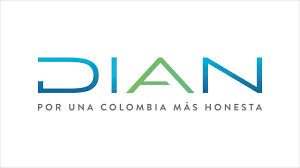 ¿Fecha de implementación?
Marzo 2020 Nace obligación DR 358/2020
Agosto 2020 rango de numeración
Enero 2022 sistema electrónico
Costos
Impuestos descontables
Personas naturales*
Prestadores de servicios desde el exterior
+ Retención
COP $3.560.700
Pago individual
100 UVT
Pago en efectivo
2020
2021
El menor valor entre: 

El 55% de lo pagado, que en todo caso no podrá superar la 60.000 UVT (COP $2.136.420.000).

El 40% de los costos y deducciones totales.
El menor valor entre: 

El 40% de lo pagado, que en todo caso no podrá superar las 40.000 UVT (COP $1.424.280.000), y 

El 35% de los costos y deducciones totales.
Disminución contribución pensión
Decreto 588 de 2020. Inconstitucional
DISMINUCIÓN CONTRIBUCIÓN A PENSIÓN
DECRETO 588 DE 2020. INCONSTITUCIONAL
¿Se pone en riesgo la deducción de salarios?
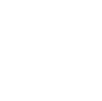 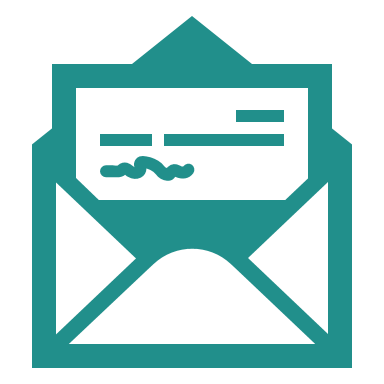 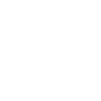 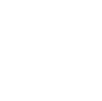 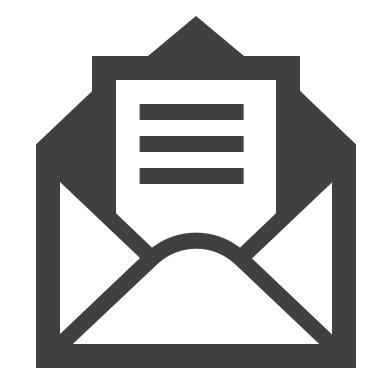 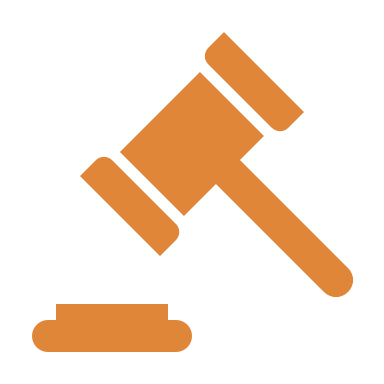 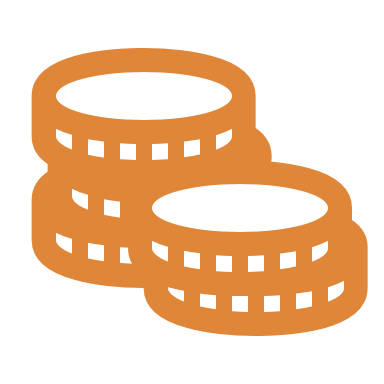 ¿Qué pasa con los aportes que dejaron de hacerse?
De acuerdo con el presidente de la Corte "la sentencia tiene efectos retroactivos". Es decir, los aportes que dejaron de hacerse tendrían que pagarse. Sería el Gobierno el encargado de decir cómo y qué tiempo.
Inconstitucionalidad
La Corte declaró inconstitucional el Decreto con el que se redujeron los aportes pensionales de 16% a 3% por dos meses y se obligó a las AFP a trasladar los recursos de sus jubilados por retiro programado a Colpensiones.
Serán deducibles en la declaración de renta del año gravable 2021 los salarios, prestaciones sociales, aportes a seguridad social y aportes parafiscales devengados que hayan sido efectivamente pagados antes de la declaración de renta.
Los pagos faltantes de los aportes a pensiones serán deducibles en el año gravable en que efectivamente se realicen dichos pagos.
36
Descuento Activos fijos reales productivos
Decreto 1089 de 2020
Establece la DIAN en Concepto 1130 (907362) de 2021 que No se encuentra contemplada la posibilidad de fraccionar el descuento tributario contemplado en el artículo 258-1, ni aprovechar el exceso del mismo, producto de los límites de que trata el citado artículo 259, en los años gravables siguientes.
AFRP
REQUISITOS - DESCUENTO
Activos fijos (art 60 E.T.)
Sean bienes tangibles o corporales.
Se adquieran, construyan, formen o importen para formar parte del patrimonio bruto del contribuyente.
Participen de manera directa y permanente en la actividad productora de renta del contribuyente para la producción de bienes y/o servicios.
Sean susceptibles de depreciarse o amortizarse fiscalmente.
Establece el tratamiento para importaciones ordinarias
Descuento de renta.
Posibles tratamientos
Mayor valor del costo o gasto del activo, depreciable o amortizable.
Definición de AFRP
No podrá tratarse como IVA descontable.
Decreto 1089
Definición servicios necesarios para poner en uso un AFRP
Oportunidad
El descuento en renta podrá hacerse en el año en el que se pague el IVA o en cualquiera de los periodos siguientes.
Establece el tratamiento para leasing
Servicios imprescindibles para que los activos fijos reales productivos puedan ser utilizados.
Cuando sean AFRP formados o construidos el descuento se hará cuando se active (estén en condiciones de uso) el bien o en cualquiera de los periodos siguientes.
Control de detalle
Alternativas concepto 521 del 5 de julio de 2020  CTCP
Opciones de control de detalle
CONCEPTO 521 DEL 5 DE JULIO DE 2020
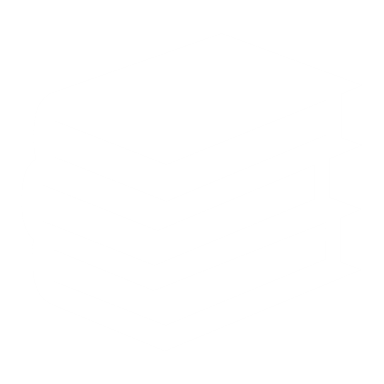 Dos libros o “ledger”, uno de ellos contiene la contabilidad de la entidad de conformidad con los marcos de información financiera y el otro que contiene información de la totalidad de las transacciones considerando criterios fiscales de medición o una moneda funcional diferente a la fiscal.
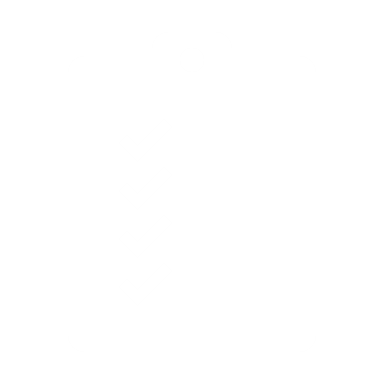 Diferencias controladas a través de registros en cuentas de orden, donde se detallen las bases fiscales en los activos y pasivos que tengan tratamiento diferente producto de mediciones no aceptadas fiscalmente.
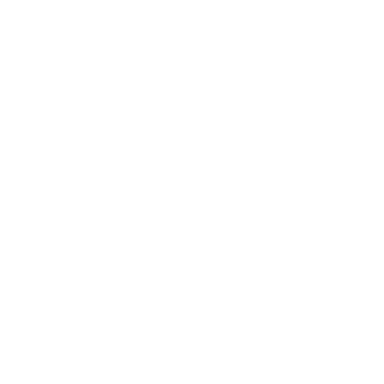 Diferencias controladas a través de cuentas contables correctoras, donde se puedan observar dichas diferencias.
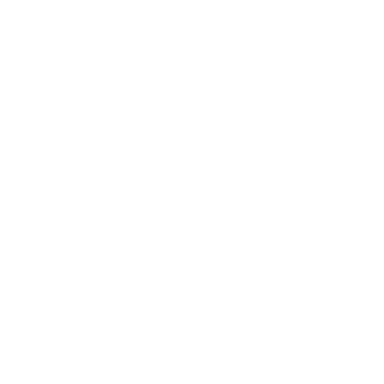 Diferencias controladas a través de ayudas en otros aplicativos. En estos casos la información podría manejarse de manera extracontable, manteniendo los soportes usados para elaborar la declaración de renta del contribuyente.
IFRIC 23 – INCERTIDUMBRE FRENTE A LOS TRATAMIENTOS DEL IMPUESTO A LAS GANANCIAS
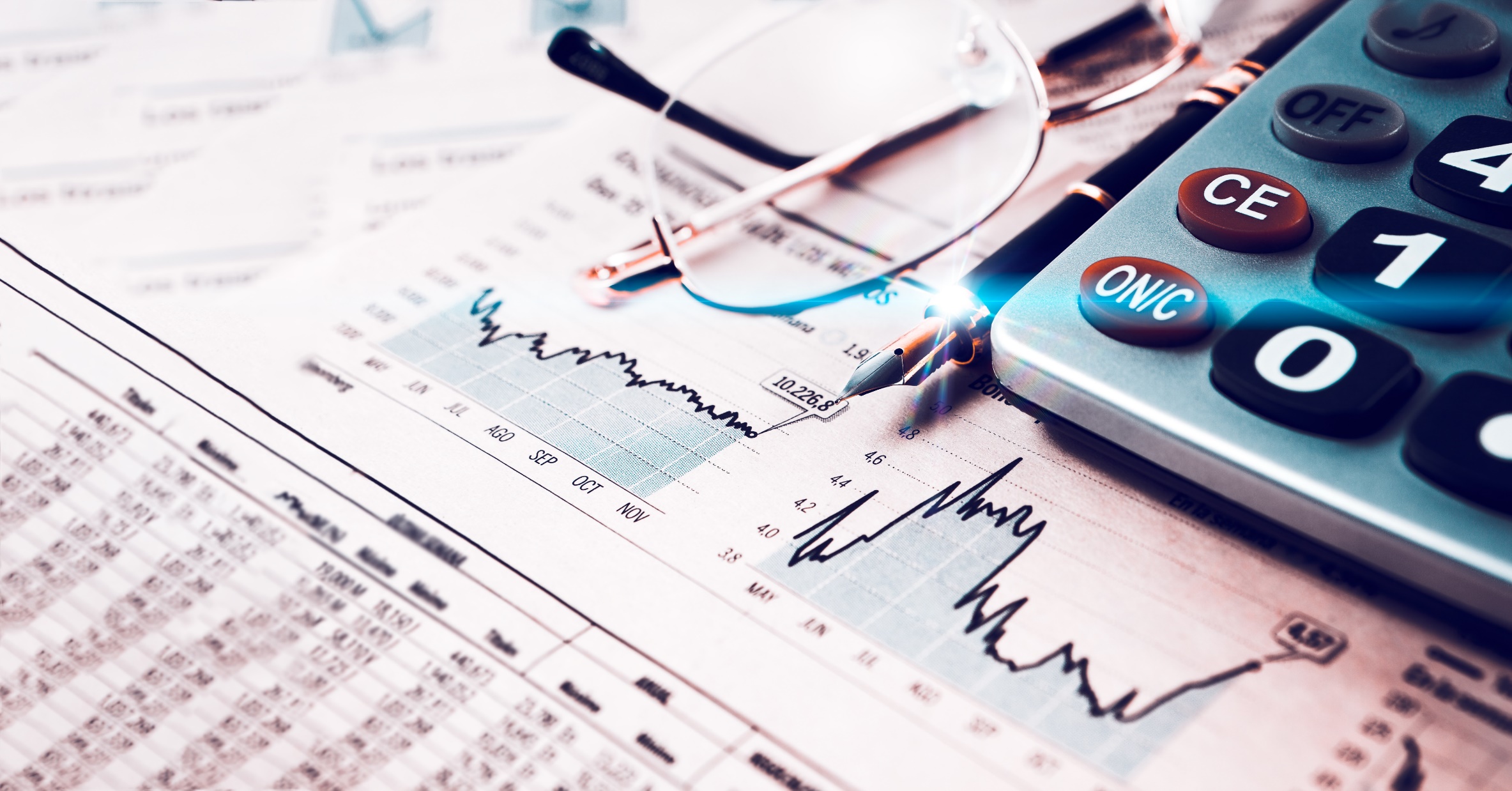 CUANDO APLICAR IFRIC 23
51%
100%
IFRIC 23 no se aplica cuando es probable que una pocisión sea aceptada (>51%)
IFRIC 23 aplica cuando la probabilidad es <50%
0%
Si es probable, utilizar supuestos para calcular el impuesto corriente y diferido
Si no es probable, la incertidumbre es un componente de medición
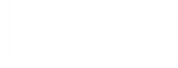 [Speaker Notes: Here is a graphical representation of what types of uncertainties IFRIC 23 requires measurement of. 

At the top axis, we have the probability that a tax position *WILL* be accepted by the taxation authority. If the probability is more likely than not (i.e. >50%), then IFRIC 23 doesn’t apply. 
*CLICK FOR ANIMATION*

IFRIC 23 applies when the probability of the position being accepted is not ‘more likely than not’ (i.e. <50%). 

*CLICK FOR ANIMATION*

So if IFRIC 23 does not apply, then that position is used in computing the underlying tax balances for current and deferred tax. Applying this to a simple situation, if an entity believes it has a 99% chance of being successful in a very basic, non-controversial tax position, then that 1% of uncertainty does not have any measurement implications.

*CLICK FOR ANIMATION*

On the contrary, if a position is not likely to be accepted, then the extent of that uncertainty is included in the measurement of the tax position, affecting the calculation of current and deferred tax. For example, if an entity filed a tax return, which included a tax position concerning the taxability of certain revenue streams, and it was concluded that the filing position only had a 20% chance of success, then the current tax provision per the financial statements will not match the current tax liability as filed in the tax returns, as it will have to be recomputed under IFRIC 23.

Before we walk through some scenarios involving calculations in IFRIC 23, let’s go over an exercise of determining what is, is NOT an ‘uncertain tax treatment’.]
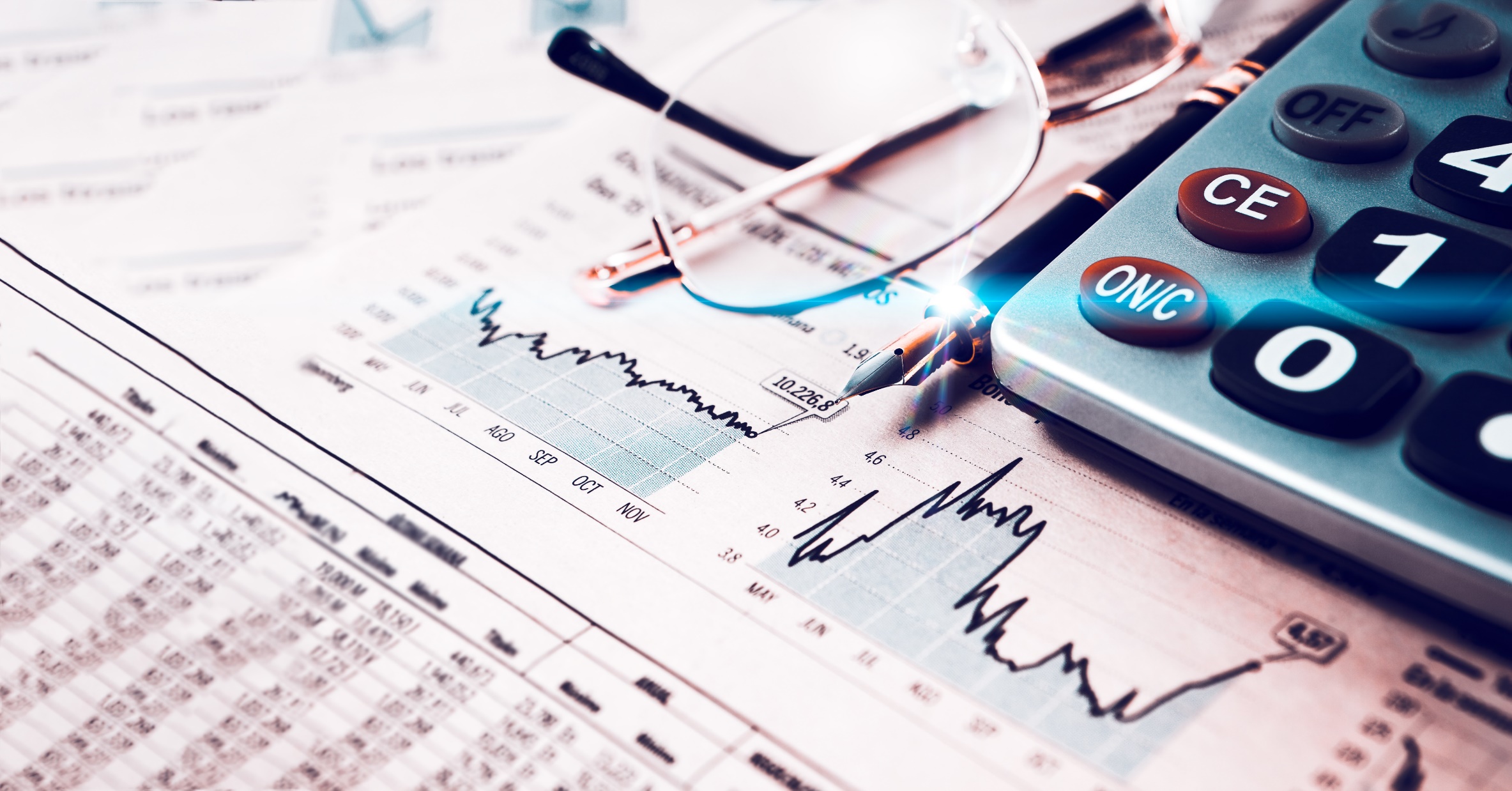 CUANDO APLICAR IFRIC 23
Asumir que se va a realizar una auditoría fiscal
La autoridad fiscal realizará una auditoría.
¿Cómo determinar el impacto del tratamiento impositivo?
Ignorar la probabilidad de tener una auditoría de impuestos al calcular el monto del impuesto adecuado.
La autoridad fiscal tiene el conocimiento de todos los factores y circunstancias.
¿CUÁNDO APLICAR IFRIC 23?
Bases de medición cuando no es probable que la autoridad fiscal acepte la pocisión fiscal
Cantidad más probable
Método de valor agregado
Como prepara sus declaraciones de impuestos y soporta el tratamiento del impuesto de renta.
Como la entidad espera que la autoridad fiscal examine y resuelva los problemas del tratamiento impositivo incierto.
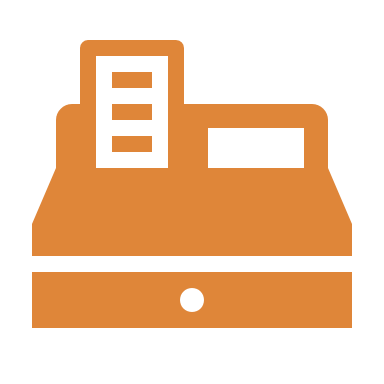 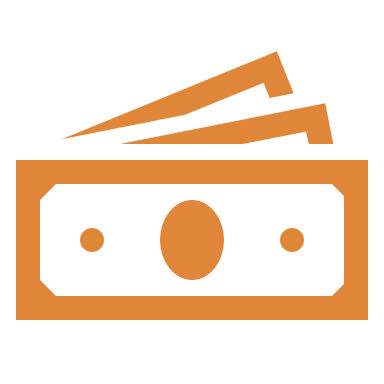 Los 444.444.444 Medios Magnéticos, Documentos Soporte y Facturas.
NIT 444.444.444 MEDIOS MAGNÉTICOS, DOCUMENTOS SOPORTE Y FACTURAS.
La recomendación
El problema
El uso
Para el 2021 que se reporta en el año 2022, no reportar información usando estos códigos 444, a no ser que como lo indica la resolución de turno, se utilice cuando en el país donde el tercero tenga su residencia o domicilio fiscal no exista un código fiscal que lo identifique.

Ajustar bases de datos a partir de la fecha para reporte de MM, Documentos Soporte y Facturas electrónicas.

Revisar materialidad y evaluar aplicar reducción de sanciones de amnistía.
La DIAN ha requerido a varios contribuyentes que han usado este tipo de códigos en su reporte de exógena del año gravable 2020. Por lo anterior, indican que se revise si hay errores en los reportes de esos códigos y que corrijan liquidando la sanción del artículo 651 del ET. (4% de las sumas respecto de las cuales se suministró información en forma errónea)
Los códigos 444444001 a 444449999 se deben utilizar para para informar operaciones con entidades o sociedades del exterior exclusivamente en los eventos en los que en el país del exterior no se utilice numeración fiscal.
ARTÍCULO 45 – Reducciones y beneficios
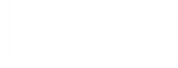 ¿RESPECTO DE QUÉ OBLIGACIONES APLICA?
Obligaciones tributarias (DIAN y entidades territoriales), aduaneras, cambiarias y de la UGPP que presenten mora en el pago a 30 de junio de 2021 y cuyo incumplimiento se haya ocasionado o agravado como consecuencia del COVID-19.

1. Obligaciones en mora:

Obligaciones objeto de corrección o presentación extemporánea
Anticipos del régimen simple
Obligaciones incluidas en actos administrativos y en sentencias judiciales
Sanciones autoliquidadas y las determinadas por la DIAN 
Saldos de obligaciones incluidas en facilidades de pago vigentes, así como, los saldos de facilidades de pago declaradas incumplidas 
Obligaciones contenidas en declaraciones ineficaces presentadas con posterioridad a la entrada en vigencia de las Leyes 1943 de 2018 y 2010 de 2019. 
Obligaciones respecto de las cuales no se ha presentado la respectiva declaración o esta se presentó en forma extemporánea 
Obligaciones que habiéndose presentado la respectiva declaración no se liquidó ni pagó la sanción correspondiente 
Obligaciones respecto de las cuales se iniciaron cobros coactivos 

2. Ocasionado o agravado como consecuencia del COVID-19

Ocasionado: 17 de marzo de 2020 fecha en que se declaró el Estado de Emergencia Económica, Social y Ecológica en todo el territorio nacional

Agravado: se entiende en su sentido natural y obvio. Aplica por disminución de ingresos, disminución en la caja, venta de activos, asunción de obligaciones crediticias, pérdida de mercado, cancelación de ordenes o pedidos y en general cualquier otra circunstancia que resulte en detrimento de los ingresos y patrimonio del moroso.
¿REDUCCIÓN TRANSITORIA DE SANCIONES E INTERESES – ART 45
¿QUÉ REDUCCIONES PUEDO APLICAR?

Sanciones, se reducirán al 20% del monto previsto. Las sanciones del 2020 o anteriores debe estar actualizadas (Art 8671-1). 
Aplicación concurrente con el artículo 640 del E.T. 

Tasa de interés moratoria: tasa de interés diario equivalente al 20% de la tasa de interés bancario corriente para la modalidad de créditos de consumo y ordinario.

IBC reducida 3,45% VS usura – 2 puntos 23,91%
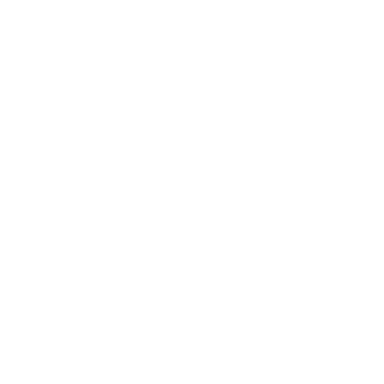 ¿HASTA QUÉ FECHA PUEDO ACOGERME?

Hasta el 31 de diciembre de 2021. Incluidas las facilidades de pago que se suscriban con la DIAN y los entes territoriales

La solicitud de facilidad de pago debe radicarse a más tardar el 10 de diciembre de 2021. Se deben aportar documentos que demuestren que el incumplimiento se ocasionó o agravó por la pandemia. Se podrá conceder facilidad de pago sin garantía cuando el plazo no sea superior a un (1) año y el deudor denuncie bienes de su propiedad para su posterior embargo y secuestro. 

La DIAN cuenta con 15 días hábiles para decidir sobre la misma. Contra el acto que niega la facilidad, solo procede recurso de reposición. La facilidad de pago debe ser suscrita a mas tardar el 31 de diciembre de 2021.
*Facultades de fiscalización – La DIAN podrá solicitar a quienes hayan accedido al beneficio la información necesaria que permita comprobar el cumplimiento de los requisitos legales. Podrá solicitar los documentos o pruebas que permitan verificar que el incumplimiento se ocasionó o agravó como consecuencia de la pandemia generada por el COVID-19.
CONCILIACIÓN CONTENCIOSO ADMINISTRATIVA - Art 46
Se faculta a la DIAN y a los entes territoriales para realizar conciliaciones en materia tributaria, cambiaria y aduanera respecto de las sanciones e intereses en los procesos en lo que se haya presentado demanda antes del 30 de junio de 2021 y se pague el 100% del impuesto y el % de la sanción o intereses reducidos, de acuerdo con la siguiente tabla:
UGPP se debe pagar  el 100% del aporte y el 100% de los intereses del Sistema General de Pensiones.
La CCA debe presentarse a más tardar el 31 de marzo de 2022.
50
TERMINACIÓN POR MUTUO ACUERDO - ART 47
Se faculta a la DIAN y a las entidades territoriales para terminar por mutuo acuerdo los procesos administrativos, en materia tributaria, aduanera y cambiaria, siempre que se pague el 100% del impuesto y el % de la sanción o intereses reducidos, de acuerdo con la siguiente tabla:
UGPP se debe pagar el 100% del aporte y el 100% de los intereses del Sistema General de Pensiones.
La TMA debe presentarse a más tardar el 31 de marzo de 2022.
51
SOMOS LÍDERES EN SERVICIO EXCEPCIONAL AL CLIENTE
CONTÁCTENOS
Carrera 16 # 97 – 46 piso 8, Bogotá D.C. Colombia  
comercial@bdo.com.co  
T (57-1) 6230199  www.bdo.com.co

Vivian Arciniegas (Socia de impuestos) varciniegas@bdo.com.co
Freddy Sánchez (Gerente Senior de impuestos) fsanchez@bdo.com.co

BDO Colombia S.A.S., una sociedad por acciones simplificada colombiana, es miembro de BDO International Limited, una compañía limitada por garantía del Reino Unido, y forma parte de la red internacional BDO de empresas independientes asociadas.

BDO es el nombre comercial de la red BDO y de cada una de las empresas asociadas de BDO.

Copyright © diciembre 2021. BDO en Colombia. Todos los derechos reservados. Publicado en Colombia.

Esta publicación ha sido elaborada detenidamente, sin embargo, ha sido redactada en términos generales y debe ser considerada, interpretada y asumida 
únicamente como una referencia general. Esta publicación no puede utilizarse como base para amparar situaciones específicas y usted no debe actuar o abstenerse de actuar de conformidad con la información contenida en este documento sin obtener asesoramiento profesional específico. Póngase en contacto con BDO en Colombia para tratar estos asuntos en el marco de sus circunstancias particulares. BDO en Colombia, sus socios, empleados y agentes no aceptan ni asumen ninguna responsabilidad o deber de cuidado ante cualquier pérdida derivada de cualquier acción realizada o no por cualquier individuo al amparo de la  información contenida en esta publicación o ante cualquier decisión basada en ella.
bdocolombia
bdocolombia
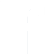 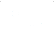 bdocolombia
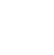